Chapter 5 (Modern European History) Vocabulary
Mr. Greaser
Productivity
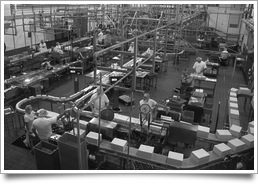 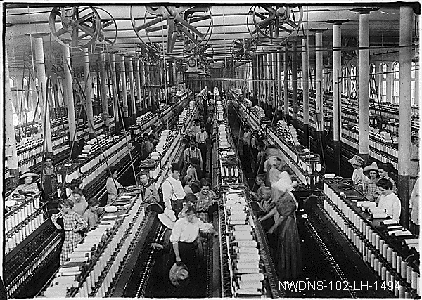 Measurement of the amount of work accomplished in a given time
Textile
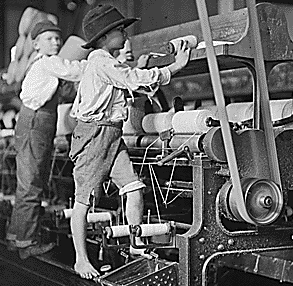 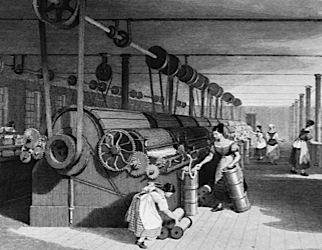 Woven cloth
Union
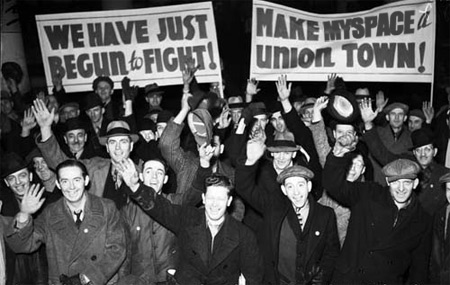 Labor organization that negotiates for improved worker conditions and pay
Strike
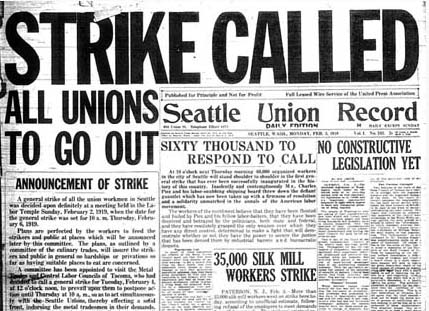 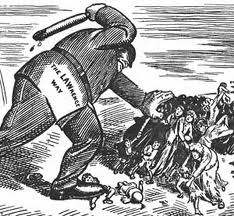 Refusal to work, usually by a labor organization, until demands are met
Imperialism
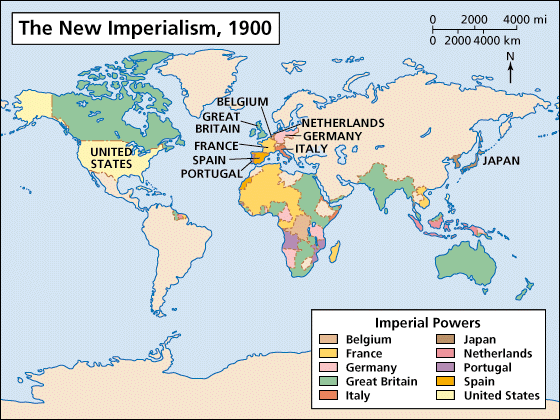 System of building foreign empires for military and trade advantages
Alliance
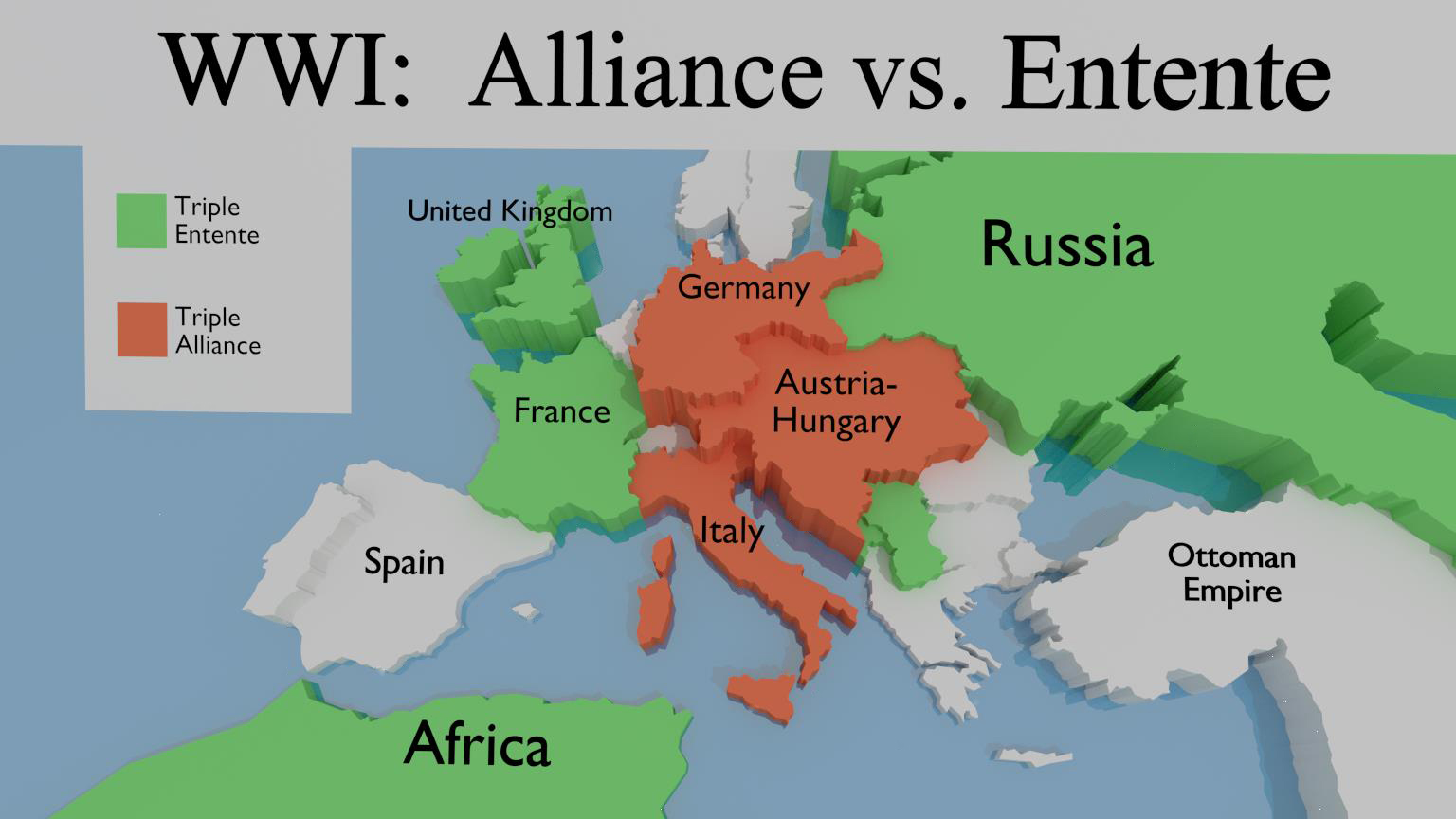 Political agreement between countries to support each other in disputes with other countries
Holocaust
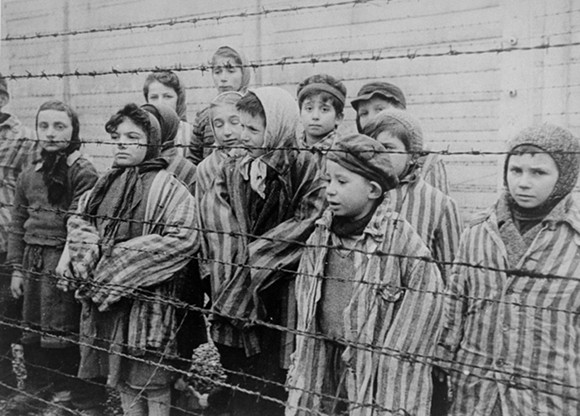 Mass killing of 6 million European Jews by Germany’s Nazi leaders during WWII
Genocide
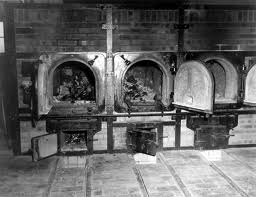 Mass murder of people from a particular ethnic group
Cold War
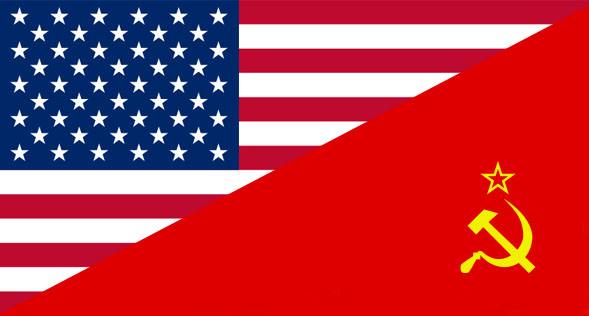 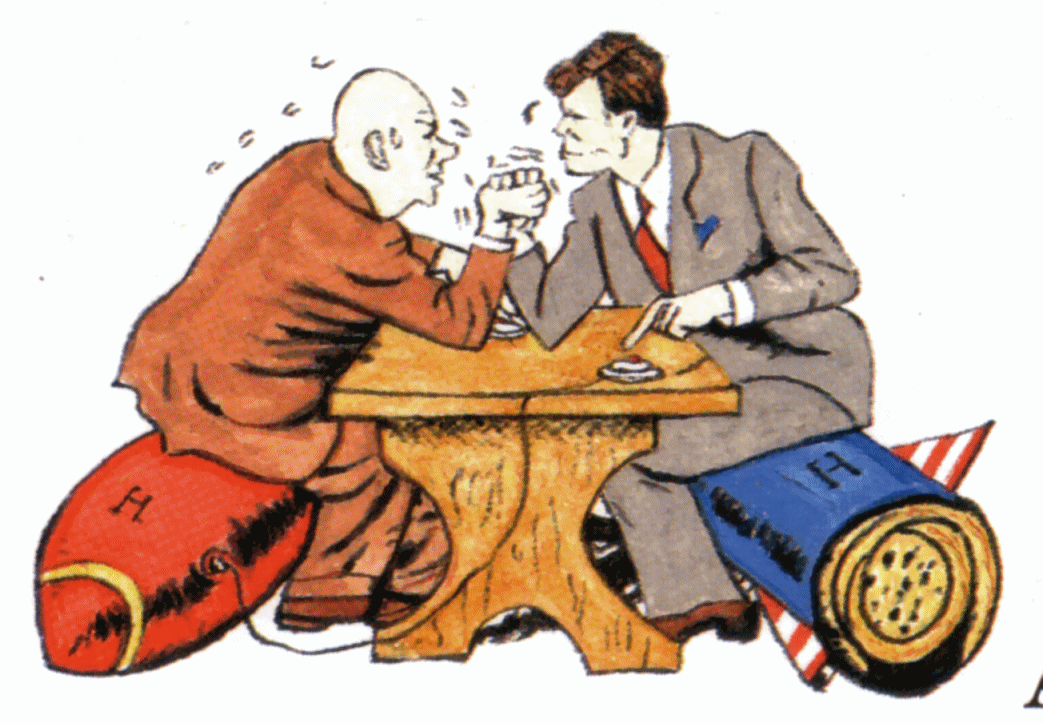 Period from 1947 to 1991 when the U.S. and the Soviet Union engaged in a political struggle for world influence but did not fight each other
Communism
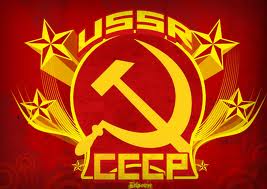 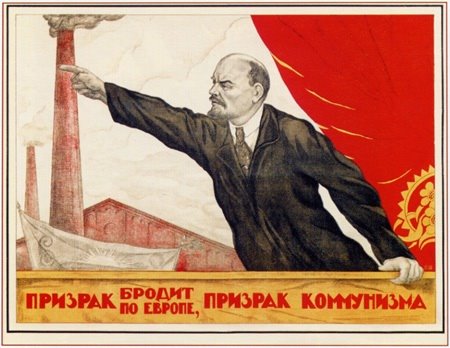 System of government in which the government controls the ways of producing goods
Deterrence
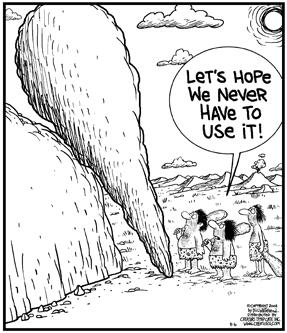 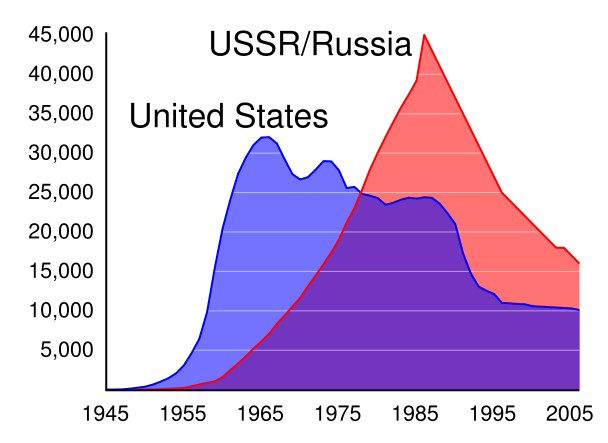 Maintenance of military power for the purpose of discouraging an attack
Satellite Nation
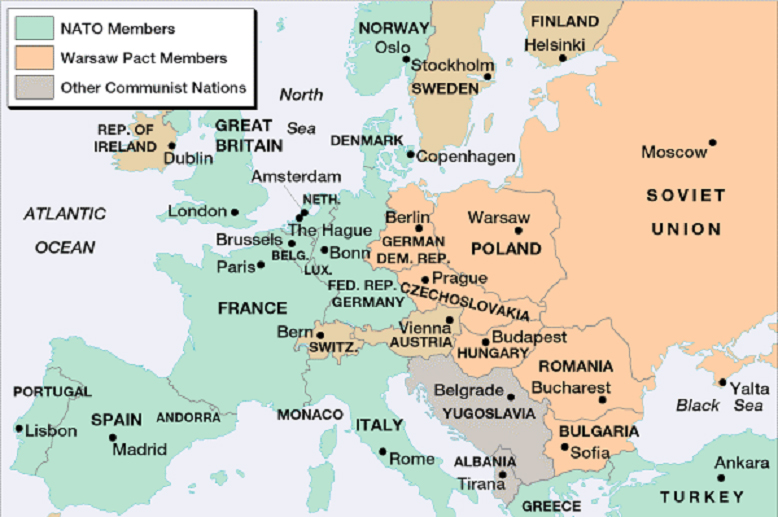 Nation politically and economically dominated or controlled by another more powerful country
Blockade
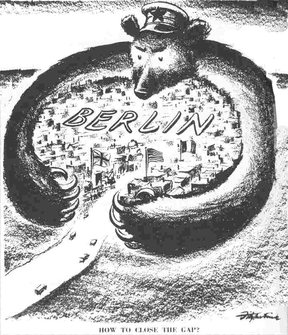 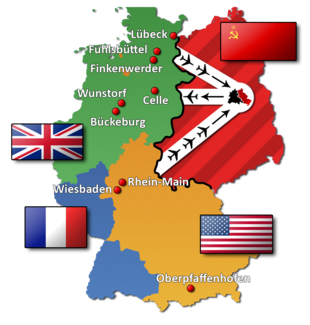 To forcibly prevent entry into an area
Airlift
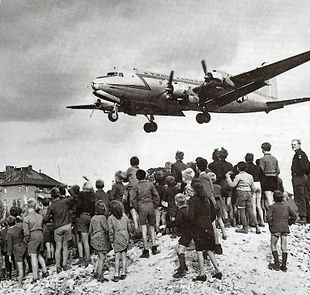 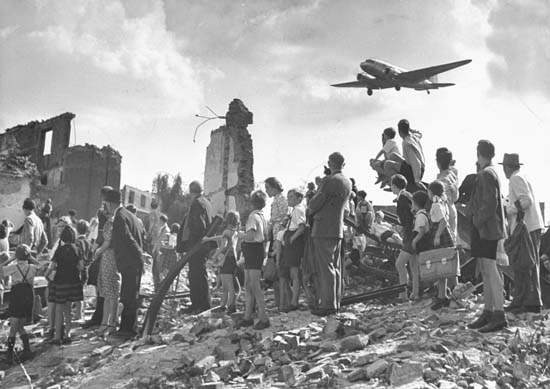 System of carrying supplies by aircraft
Glasnost
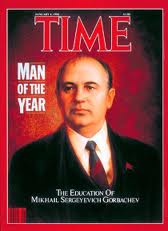 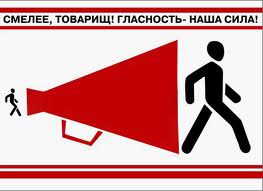 Russian policy of “openness” which permitted Soviet people to criticize the government without punishment
Perestroika
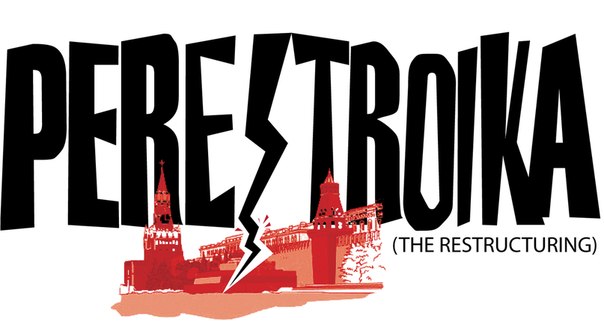 Policy of economic restructuring in the Soviet Union that called for less government control of the economy
Capitalism
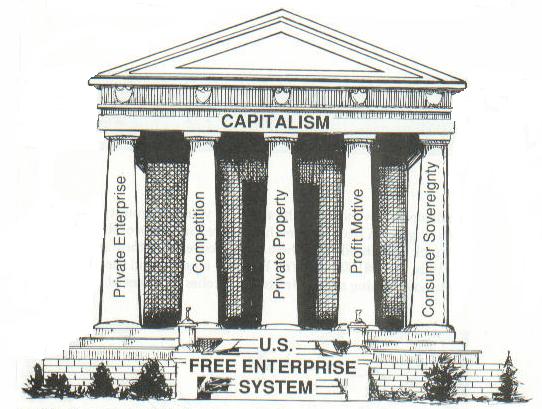 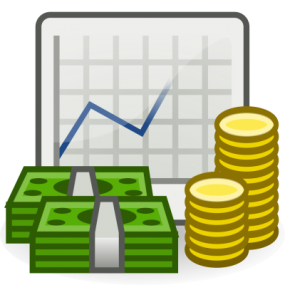 Economic system that allows private ownership and open competition of businesses
European Union
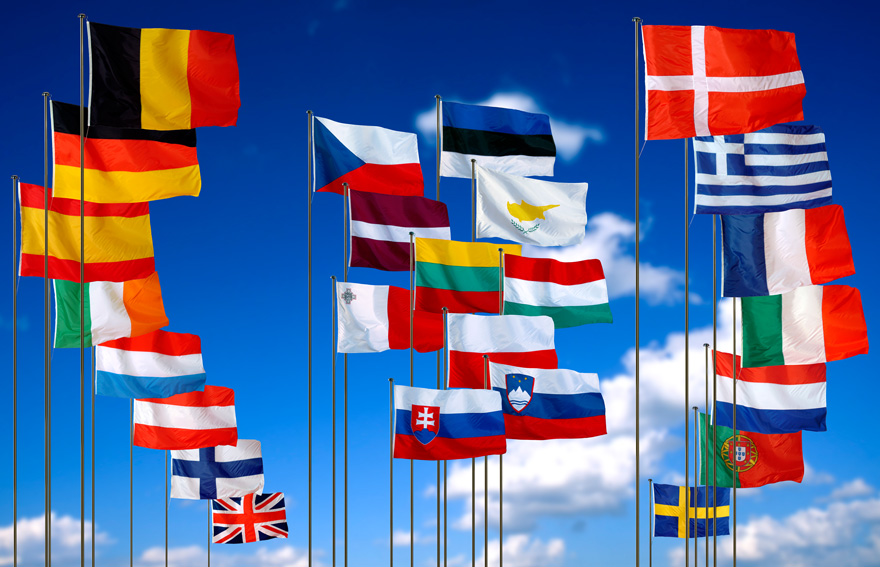 Trade alliance among 28 European countries.
Euro
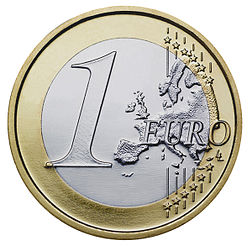 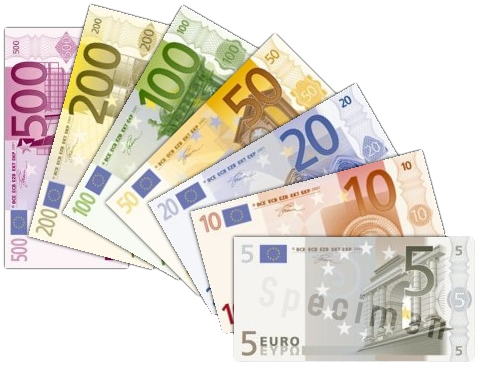 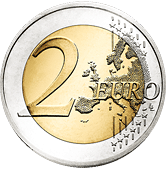 Common currency adopted by countries in the European Union